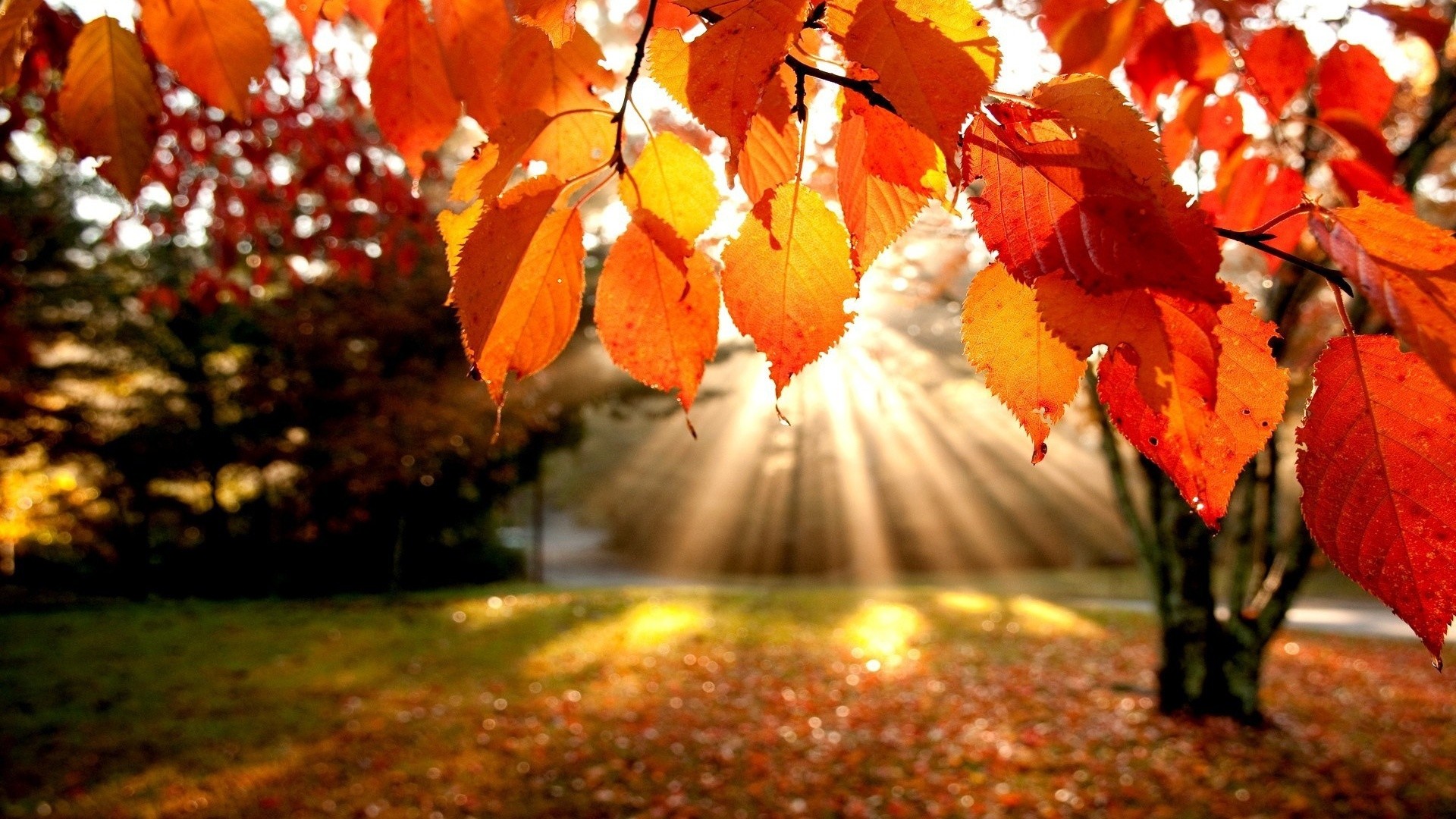 Осень
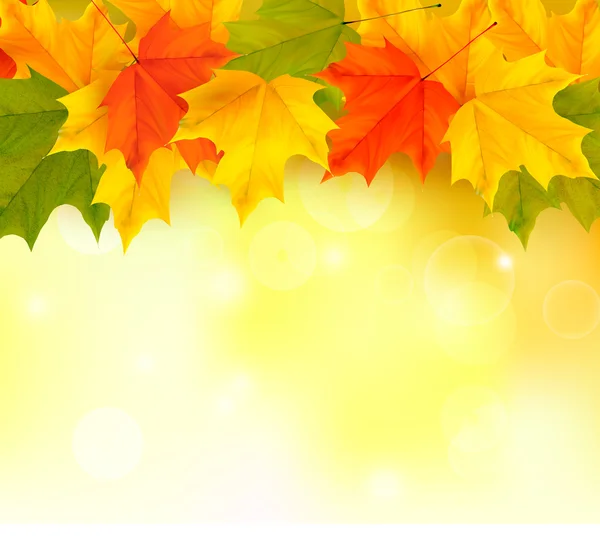 Осенние изменения в природе
(обобщающий урок)
Подготовила М. И. Шило,
учитель-дефектолог первой категорииСШ № 34 г. Бобруйска
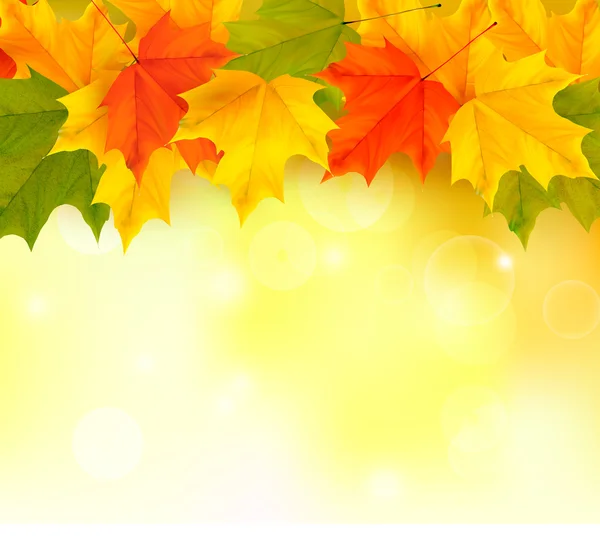 Пришла без красок и без кисти И перекрасила все листья.
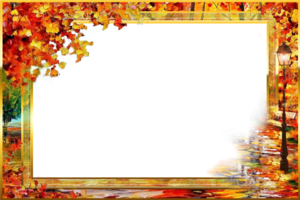 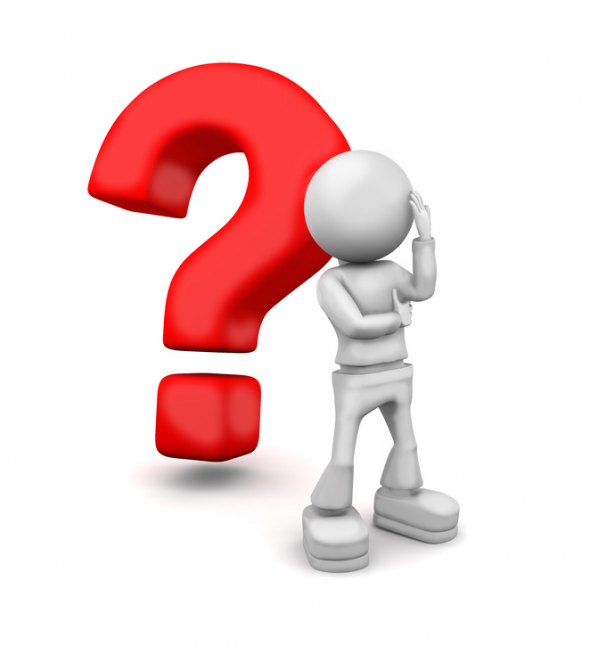 От осени к лету 
поворота нету.
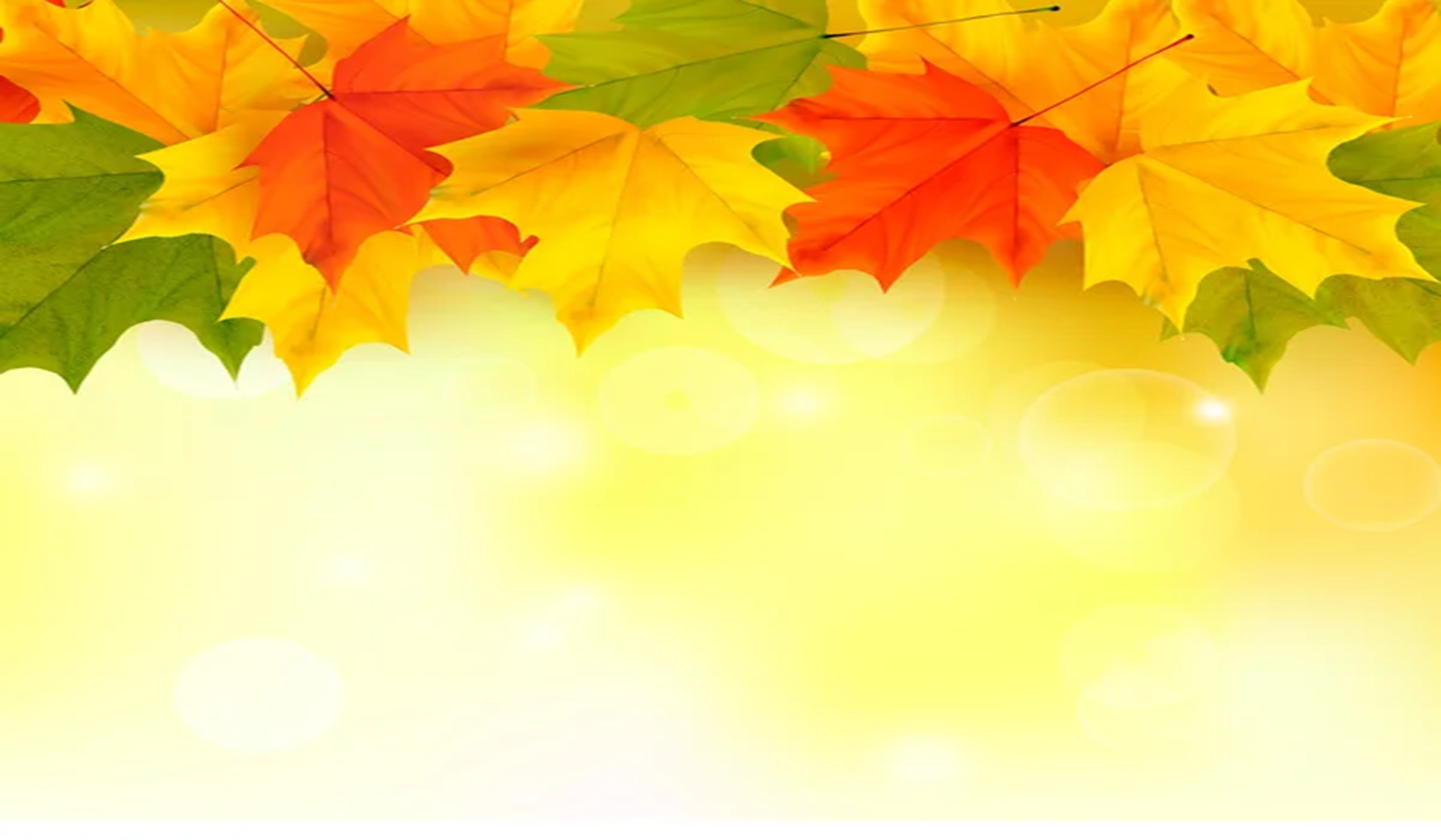 Сентябрь
Октябрь
Ноябрь
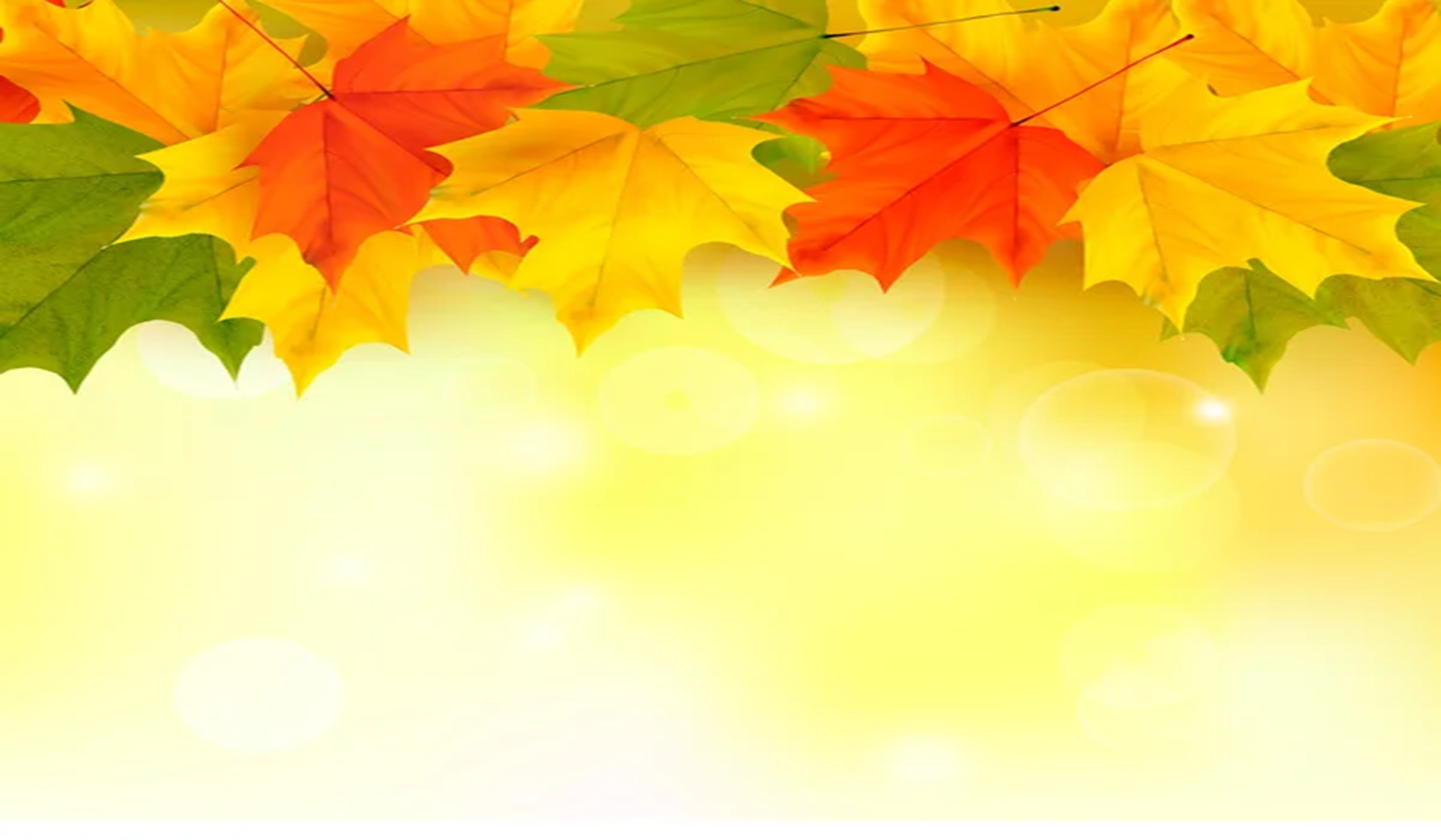 Ранняя осень
Золотая осень
Поздняя осень
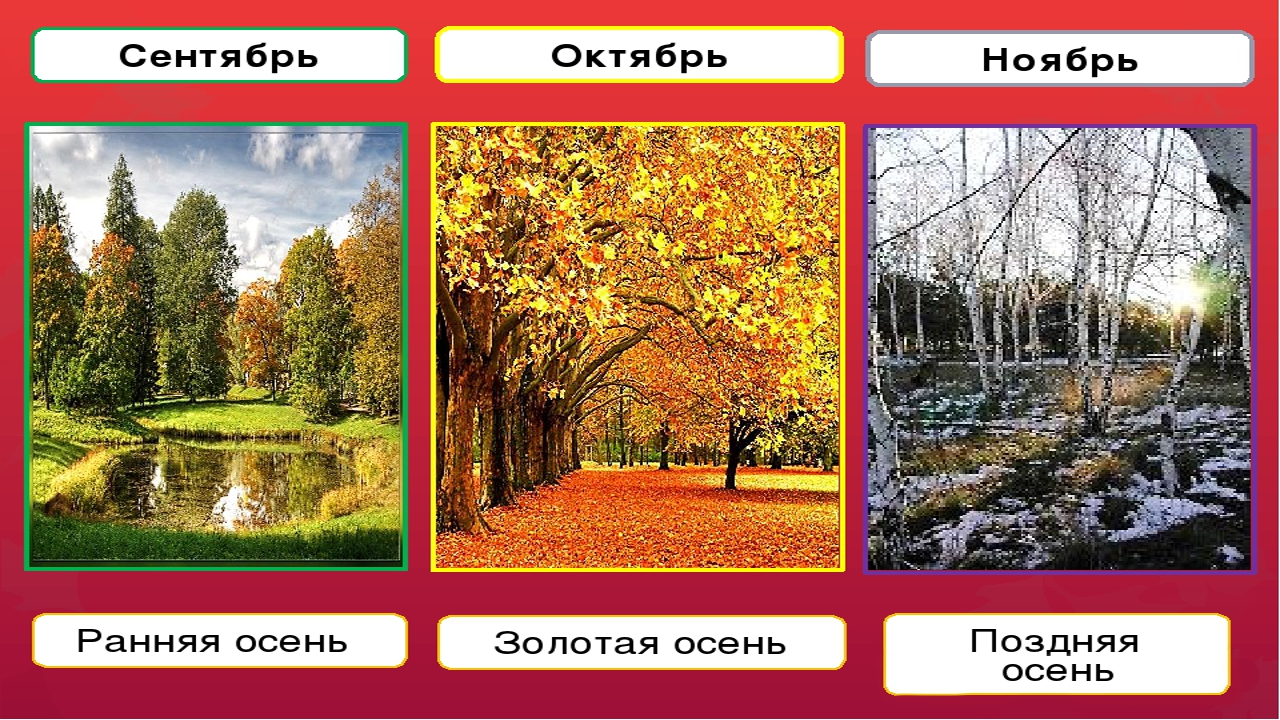 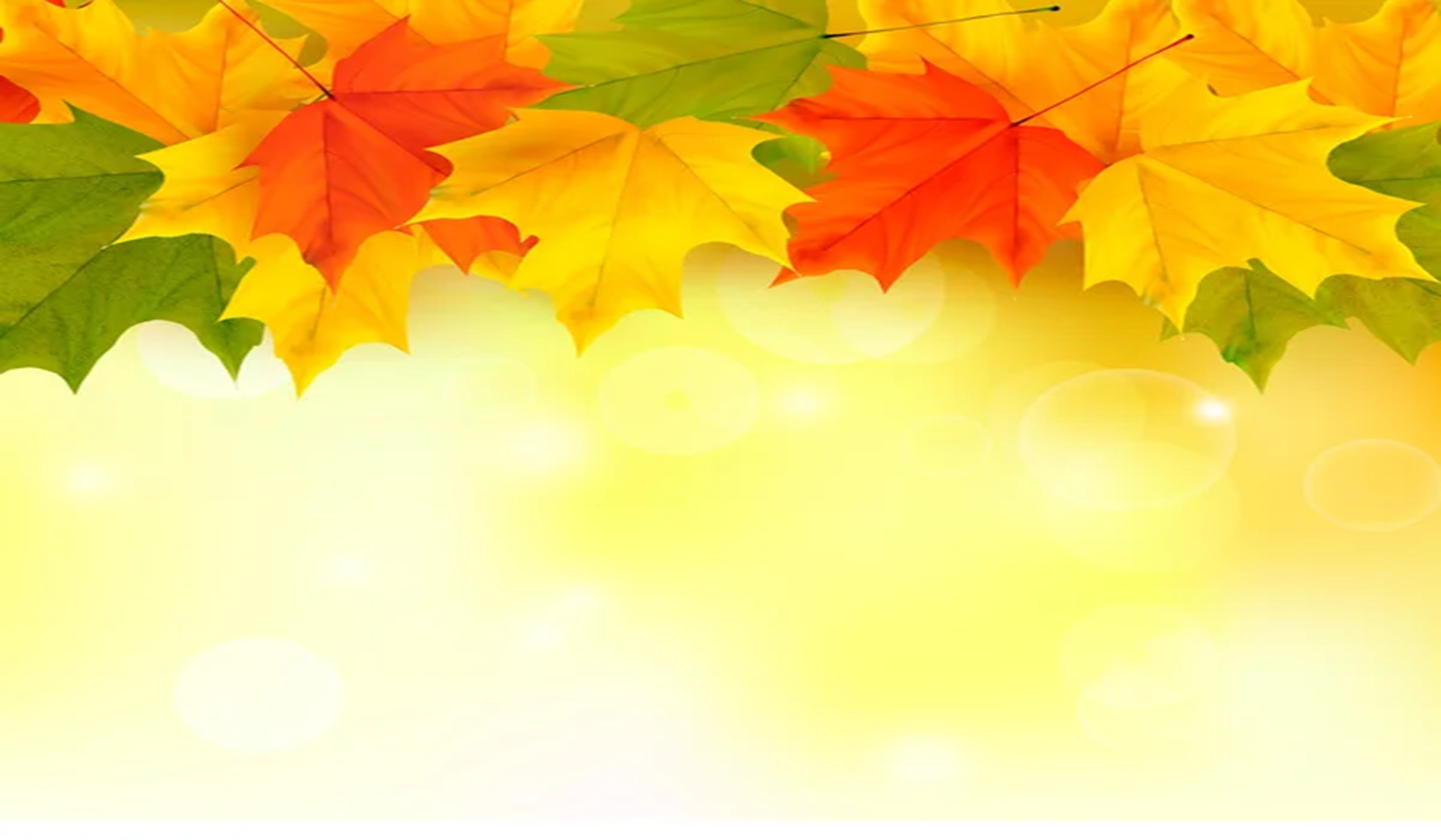 Заполни таблицу
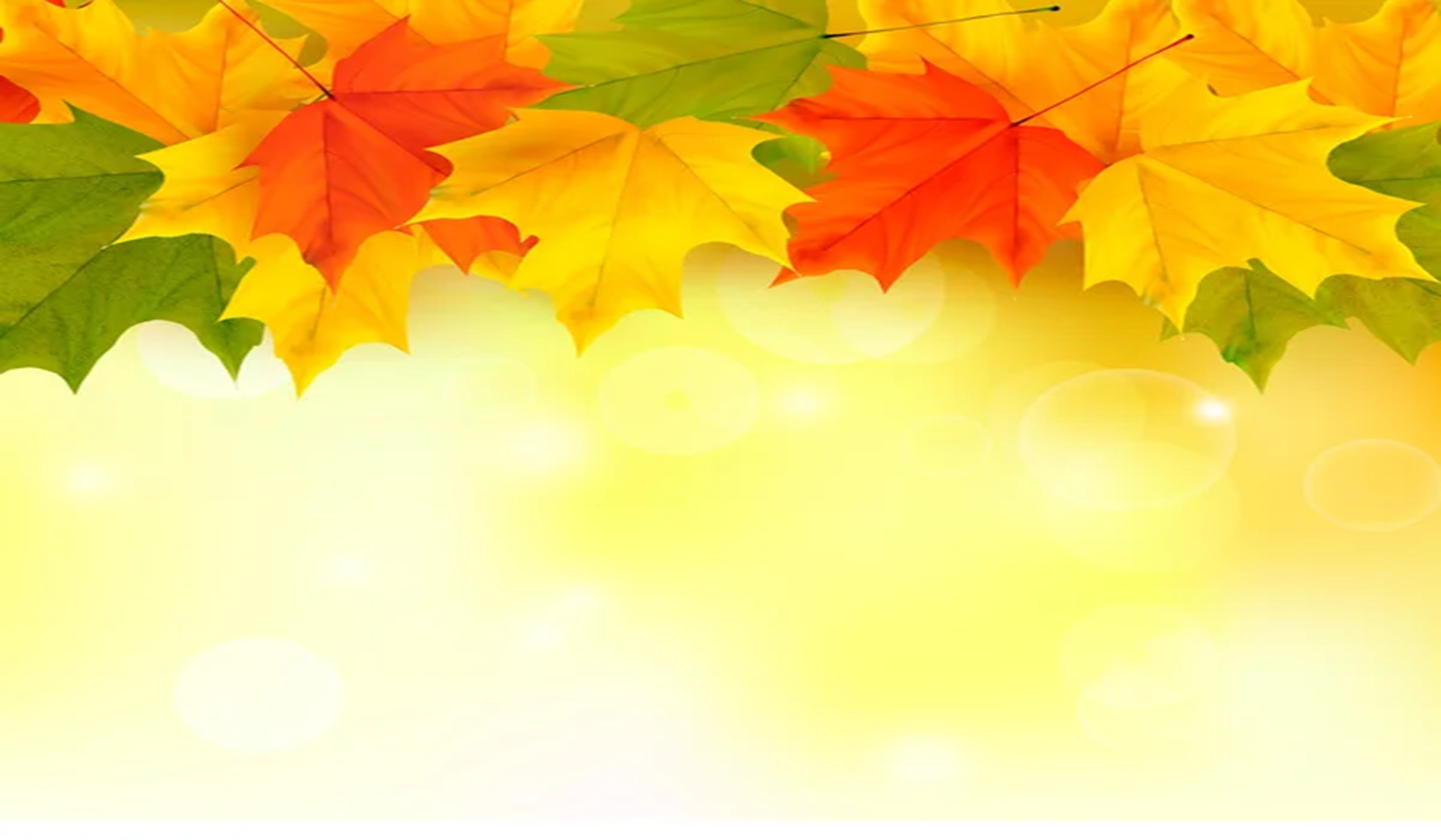 Заполни таблицу
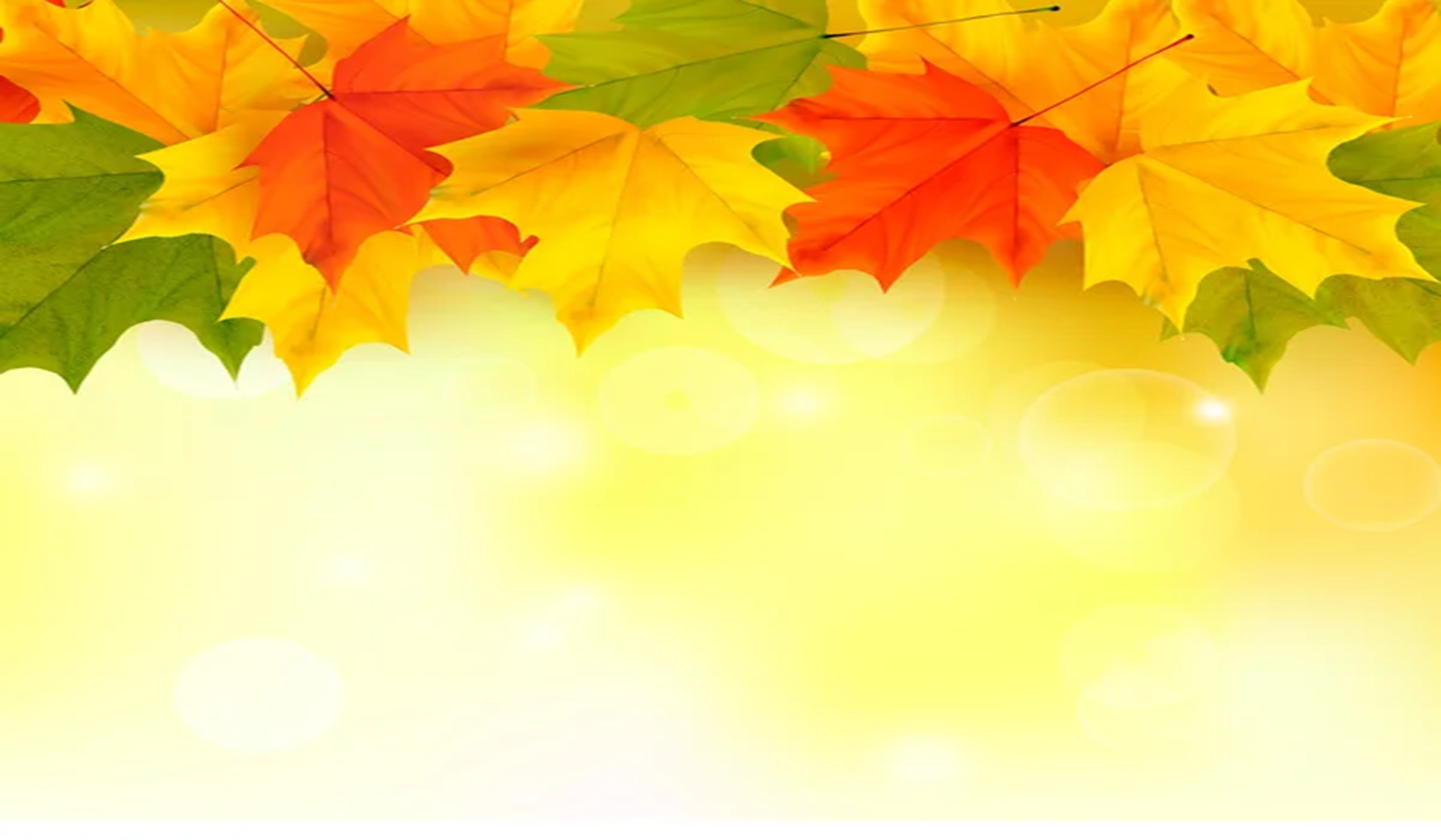 Немного отдохнём
Ходит осень по дорожке, 
Промочила в лужках ножки. 
Ходит осень, бродит осень, 
Ветер с клёна листья сбросил. 
Дружно по лесу гуляем 
И листочки собираем. 
Собирать их каждый рад, 
Просто чудный листопад!
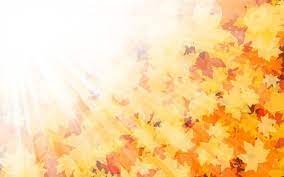 Какой? Какая? Какие? Какое?
Осенью листья на деревьях (какие?) …, …, … . 



Ветер (какой?) …, …, … . 
 



Небо (какое?) …, …, … . 




Тучи (какие?) …, …, … .
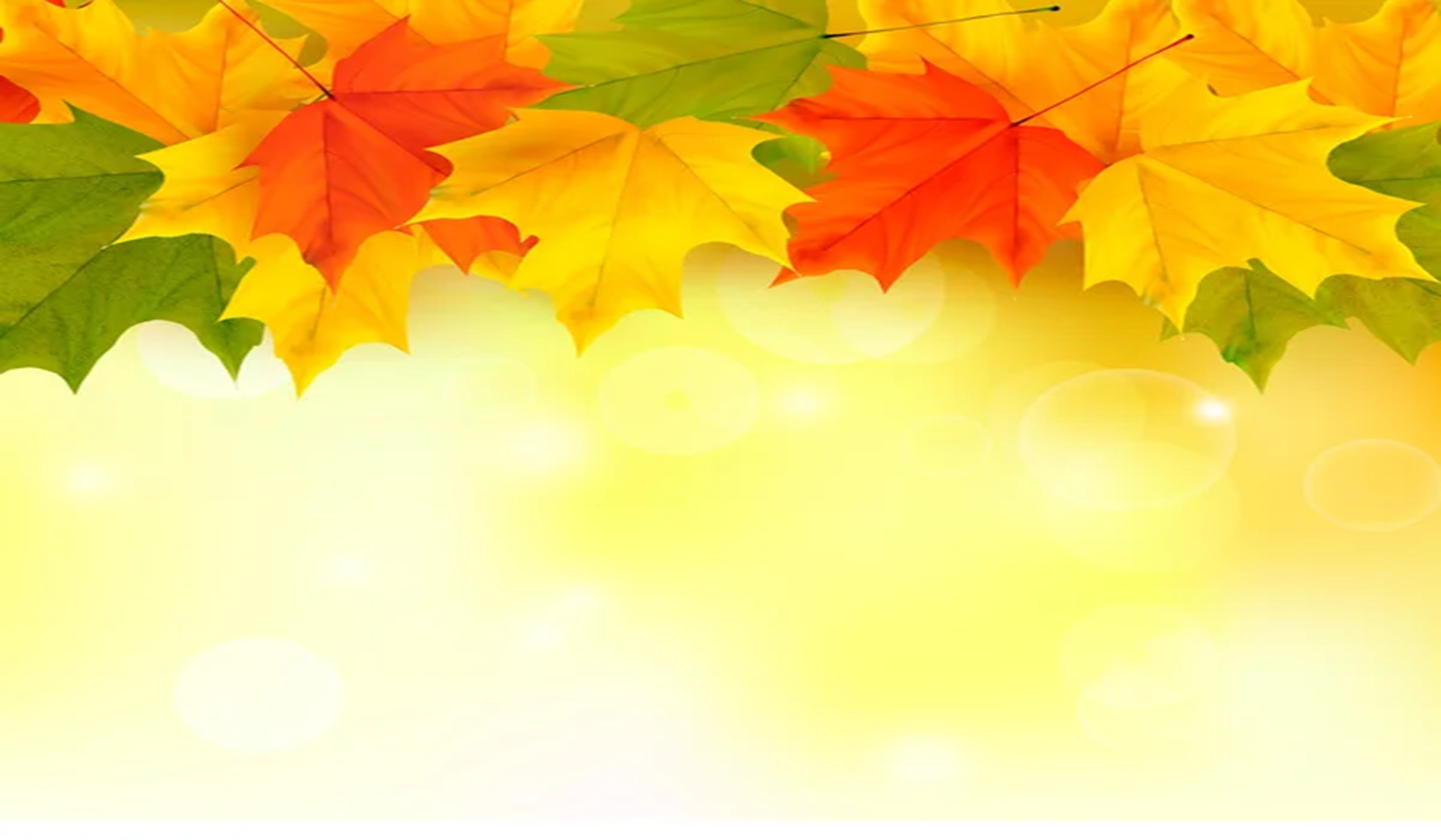 Викторина «Осень»
https://learningapps.org/watch?v=p7yxktk2v23
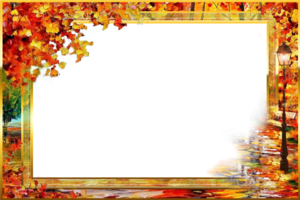 От осени к лету
поворота нету.
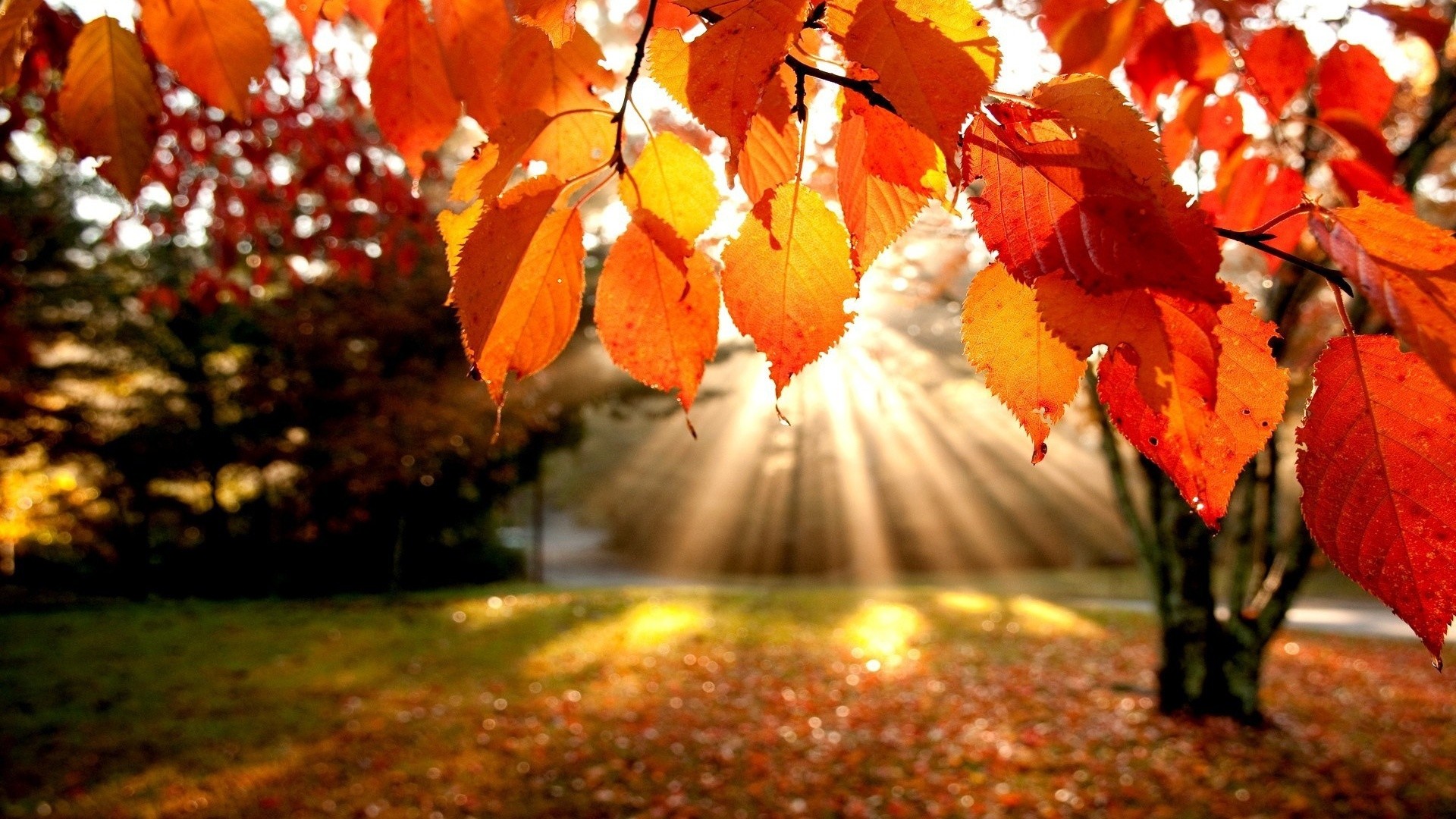 Спасибо 
за работу!